Zoe Puckering	Client Development Lead 	Mental Health First Aid England
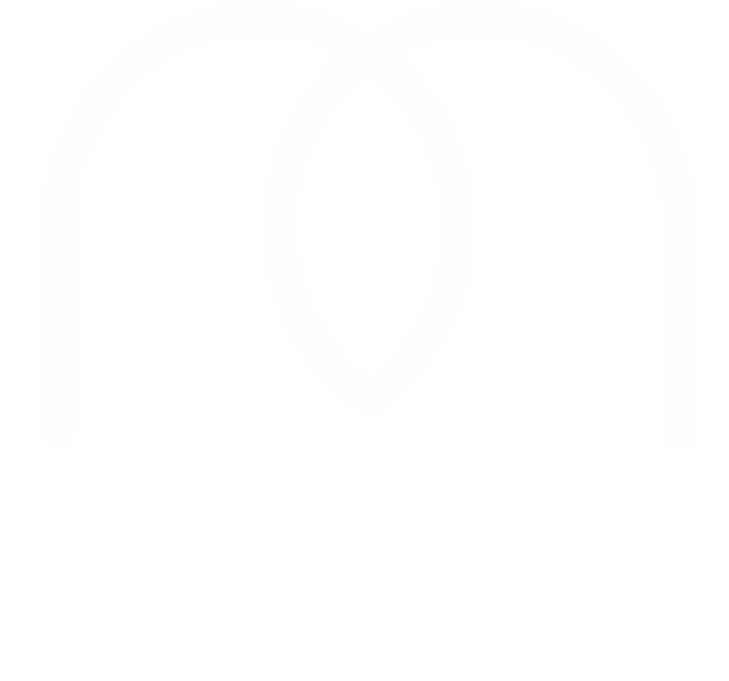 [Speaker Notes: Title slide]
CITMA Webinar
What is a mental health first aider?

Zoe Puckering, MHFA England
MHFA England
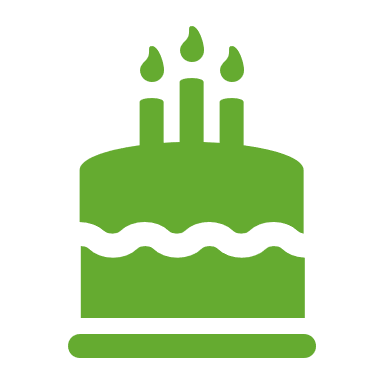 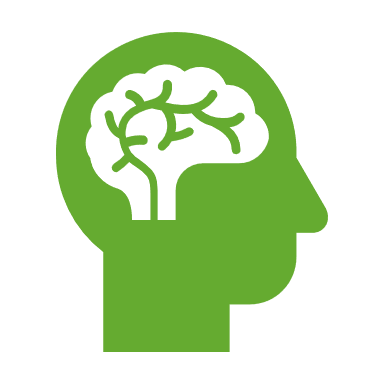 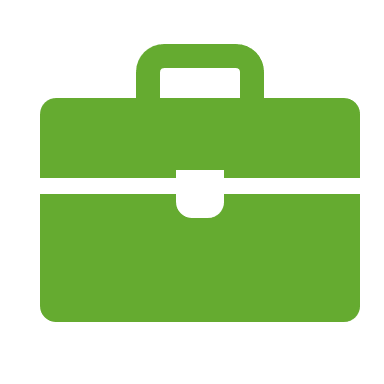 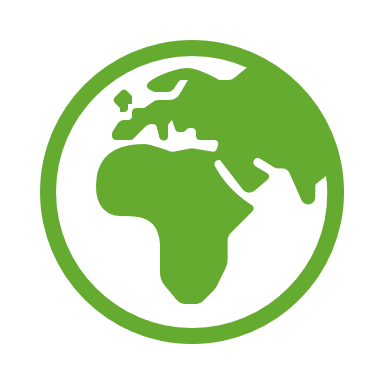 Globally Recognised Training Provider
12
 Years Old
Working with more than 900 employers in England
MHFA began in Australia in 2001
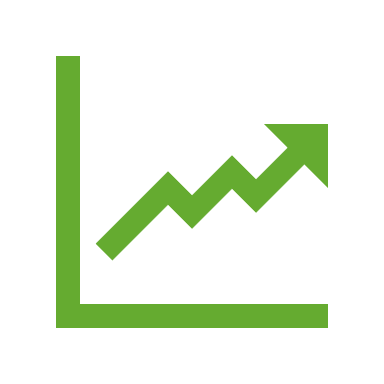 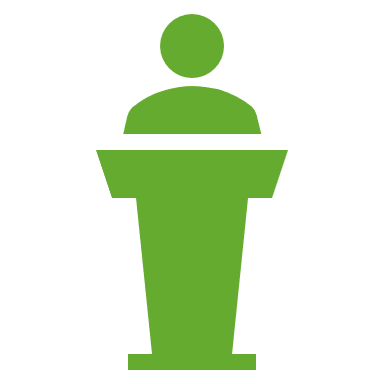 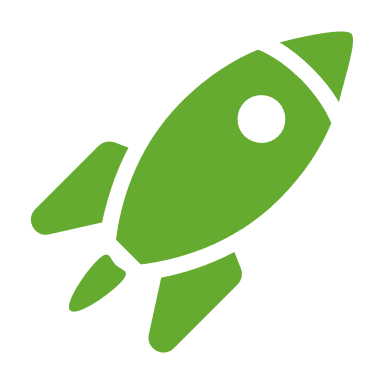 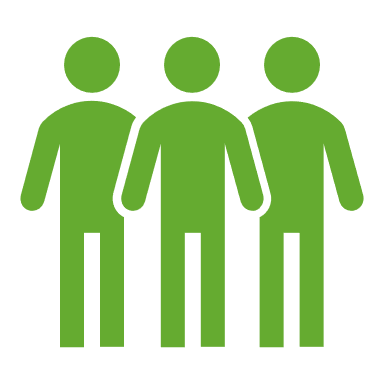 Average increase in confidence post training 69.4 %
Mission: to train 1 in 10
2,000+ Qualified Instructors in England
500,000+
 individuals trained in England
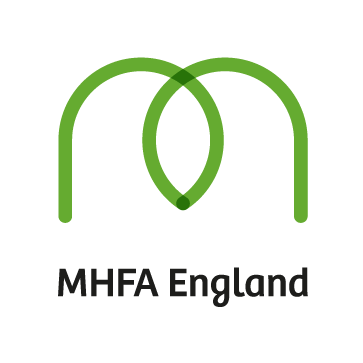 [Speaker Notes: MHFA came to England in 2007 and launched under the Department of Health: National Institute of Mental Health in England (NIMHE) as part of a national approach to improving public mental health.
In 2009 we became a community interest company which allows us to be fully self-funded. 
We have since expanded our product range to offer tailored courses for supporting young people, students in higher education, people with learning disabilities, and the Armed Forces community, as well as the general adult population.
Now in 2017 MHFA programmes are licenced in 24 countries, with over 2 million people trained worldwide
Here in England we currently have 1,300 independent MHFA instructors, who have delivered MHFA courses to over 218,000 people
Our mission is to train one in ten of the population in England, because we all have mental health.]
Role of a MHFAider
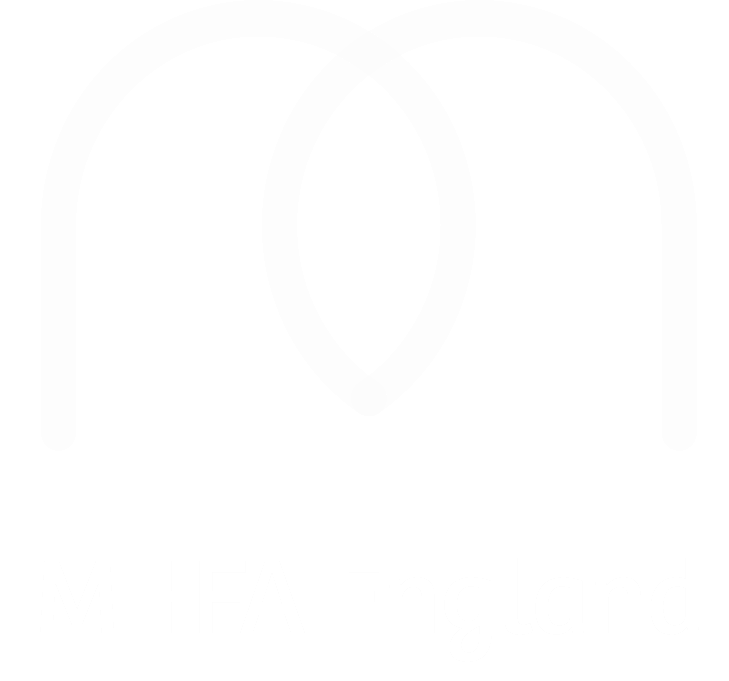 The role of a MHFAider
To be recognised internally as a MHFAider 
To be a first point of contact facilitator 
To promote mental health awareness & reduce stigma
To create parity between Mental Health & Physical Health 
To have a broad knowledge of mental health conditions 
To Assist
To Listen 
To Give Support 
To Encourage Professional Advice and Signpost 
To Encourage Self Help/ Internal pathways and Signpost
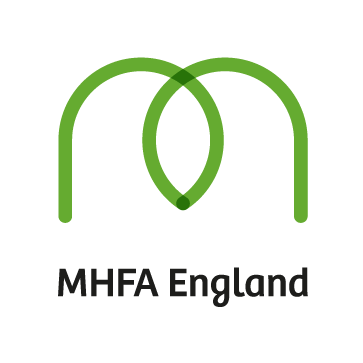 [Speaker Notes: Educating people about mental health helps to:
Open up conversations, breaking the stigma around an issue that affects one in four people
Promote mental health resilience by giving people the tools to keep themselves and their colleagues healthy
Encourage people to access support when needed for a faster recovery. Being able to recognise the signs of mental ill health is the first step to seeking appropriate help
Empower people with a long term mental health issue or disability to thrive in work
Stop preventable health issues arising by building a supportive culture
Embed positive, long term cultural change across your organisation through robust policy]
MHFAider Course Content
What is Mental Health?
Stigma 
ALGEE
Stress 
Depression 
Suicide
Anxiety Disorders
Personality Disorders 
Self-Harm
Eating Disorders 
Psychosis
How to train options
Individual 
Cohort 
Face to Face 
Online
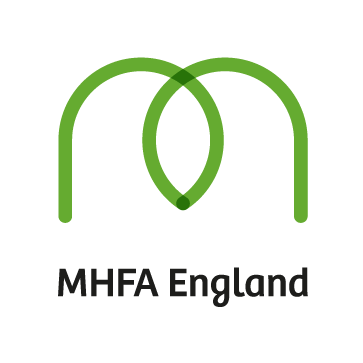 [Speaker Notes: Educating people about mental health helps to:
Open up conversations, breaking the stigma around an issue that affects one in four people
Promote mental health resilience by giving people the tools to keep themselves and their colleagues healthy
Encourage people to access support when needed for a faster recovery. Being able to recognise the signs of mental ill health is the first step to seeking appropriate help
Empower people with a long term mental health issue or disability to thrive in work
Stop preventable health issues arising by building a supportive culture
Embed positive, long term cultural change across your organisation through robust policy]
MHFA Training benefits
Be able to help yourselves, peers and others  
Break the stigma
Promote mental health resilience
Encourage early intervention 
Empower people with a long-term mental health issue or disability to thrive in work
Build a supportive culture
Embed long term cultural change for a healthier organisation
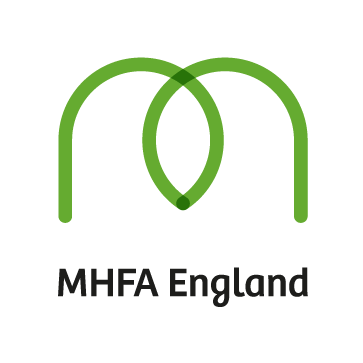 [Speaker Notes: Educating people about mental health helps to:
Open up conversations, breaking the stigma around an issue that affects one in four people
Promote mental health resilience by giving people the tools to keep themselves and their colleagues healthy
Encourage people to access support when needed for a faster recovery. Being able to recognise the signs of mental ill health is the first step to seeking appropriate help
Empower people with a long term mental health issue or disability to thrive in work
Stop preventable health issues arising by building a supportive culture
Embed positive, long term cultural change across your organisation through robust policy]
Thank you for attending our webinar
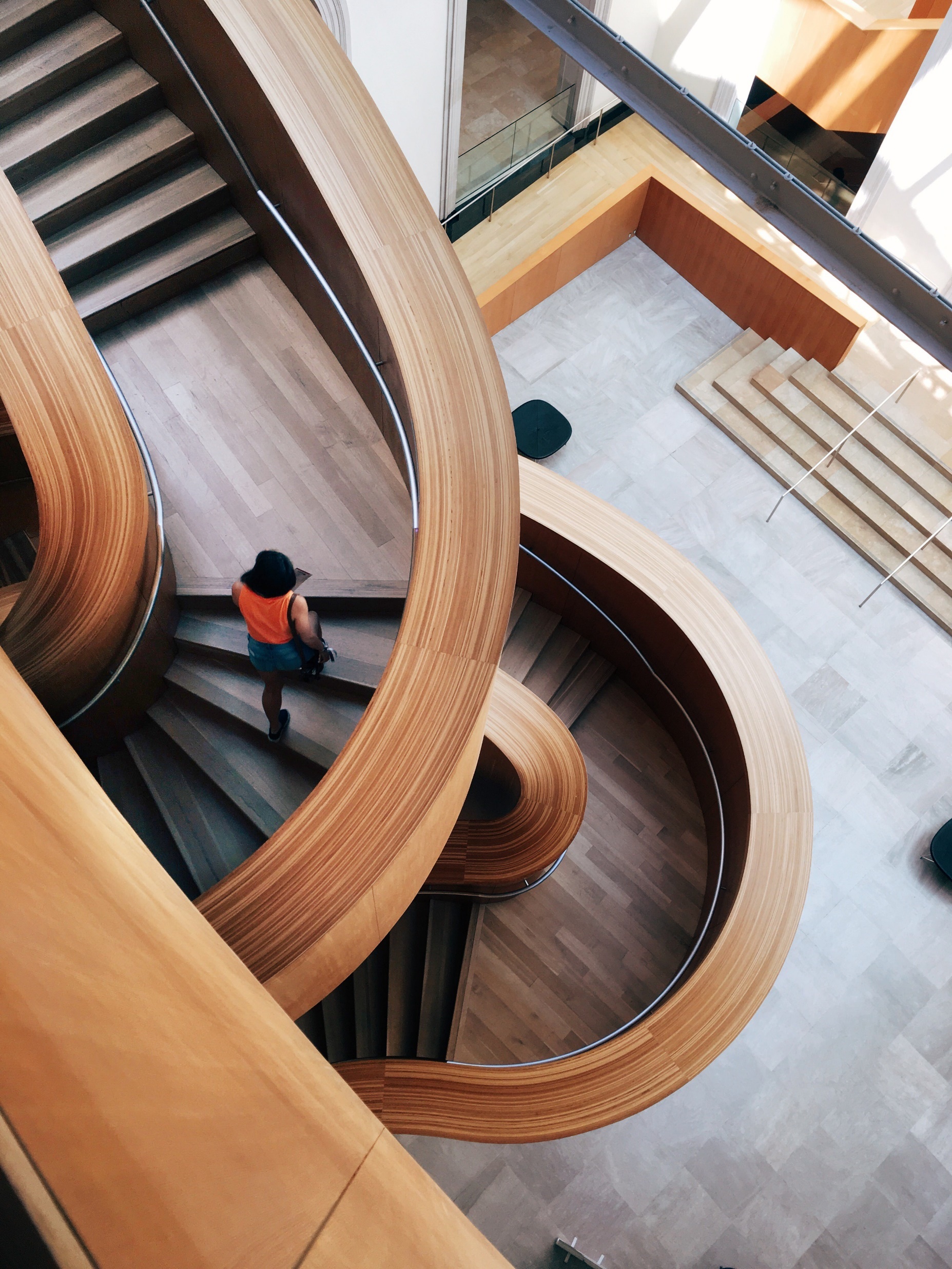 Thank youZoe Puckeringzoe.puckering@mhfaengland.orgFollow us on Twitter @MHFAEngland
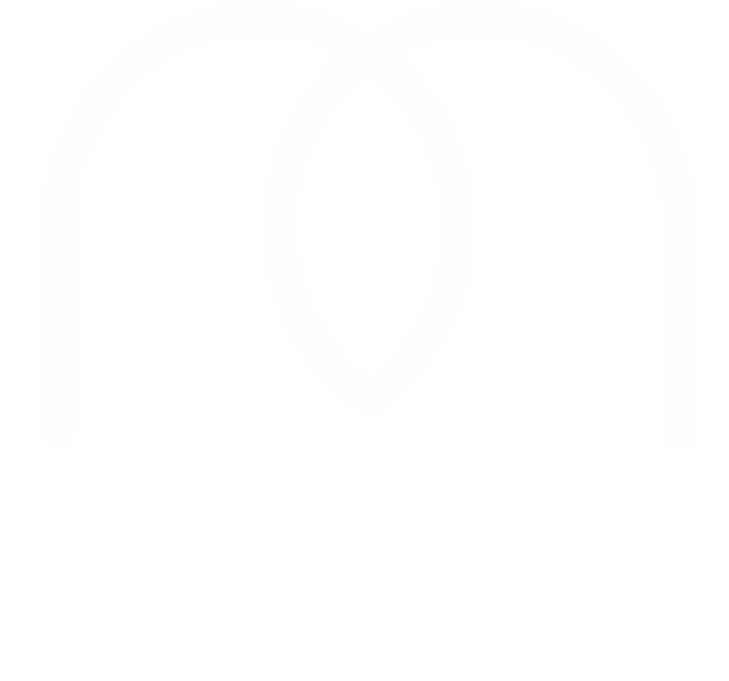 [Speaker Notes: Workplace presentation ending slide]